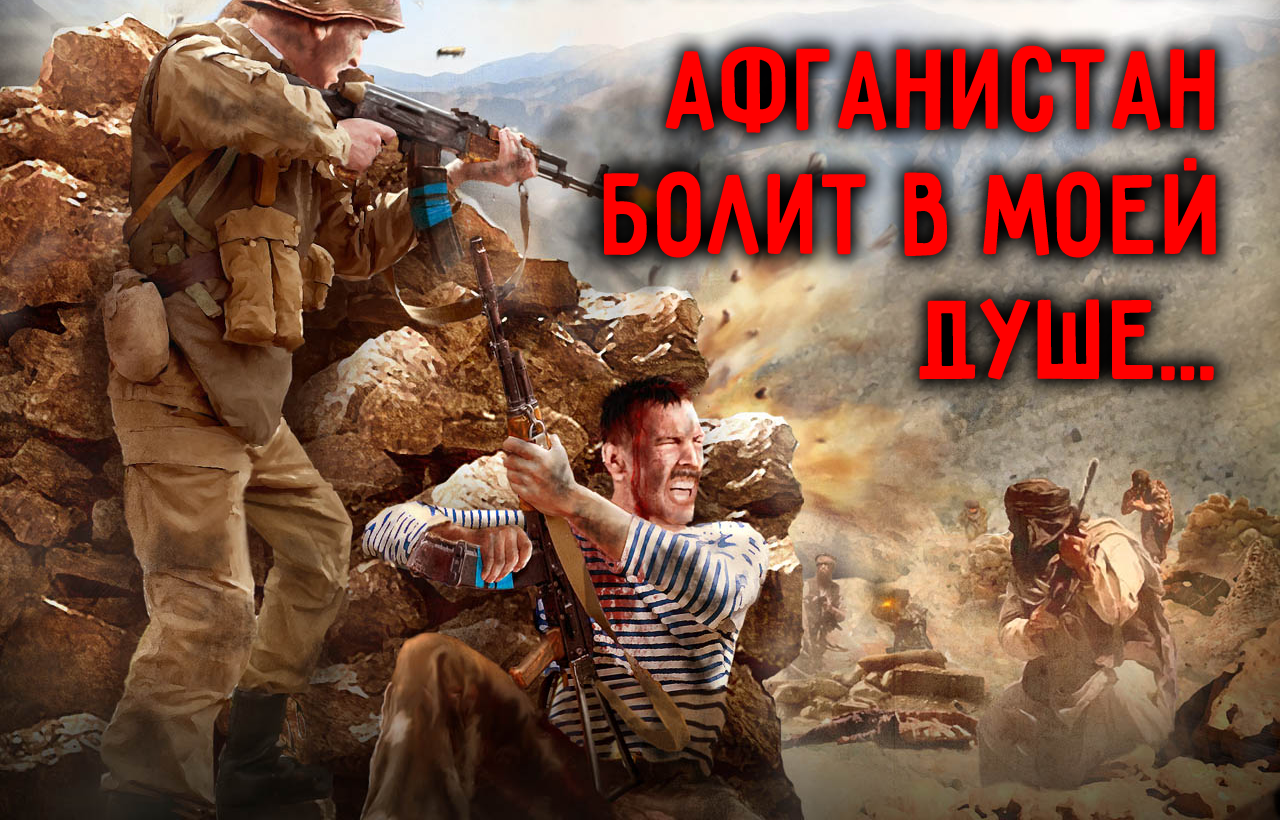 Воины-афганцы  -  наши земляки
Афганская война (1979—1989) — военный конфликт на территории Демократической республики Афганистан (Республика Афганистан с 1987 года) правительственных сил Афганистана и Ограниченного контингента советских войск, с одной стороны, и многочисленных вооруженных формирований афганских моджахедов («душманов»), пользующихся политической и финансовой поддержкой ведущих государств исламского мира, с другой стороны.
Многие историки и аналитики считают войну в Афганистане самым жестоким и кровопролитным военным конфликтом, развернутым после Великой Отечественной войны.
Афганцы
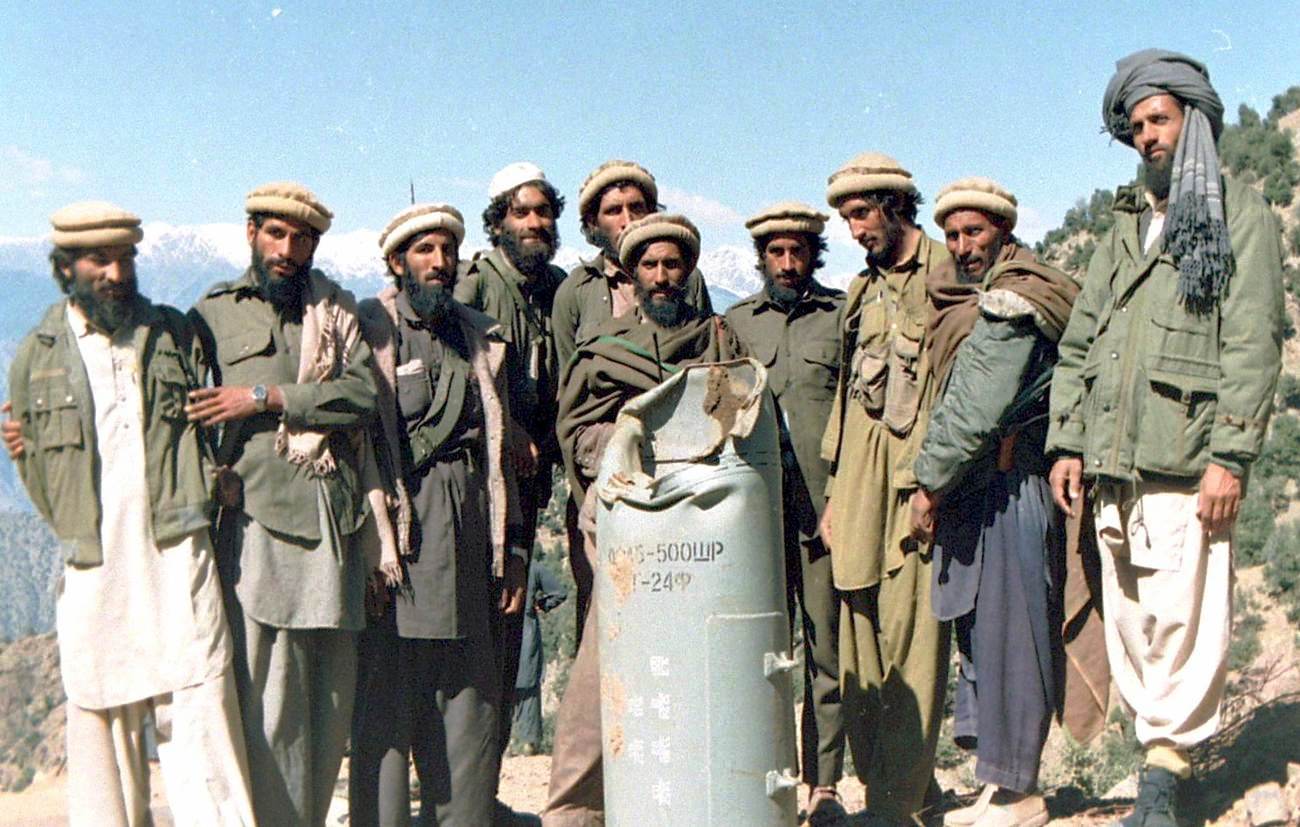 Советские войска вошли в Афганистан в декабре 1979 года, война продолжалась более девяти лет. По официальным данным, всего в боевых действиях принимали участие более 500 тысяч советских военнослужащих, потери составили почти 14 тысяч человек.
За время афганской войны 71 десантник был удостоен звания Героя Советского Союза, из них многие — посмертно.
Официальной датой окончания войны в Афганистане считается 15 февраля 1989 года. В этот день последний советский солдат покинул афганскую землю, но в Афганистане остались плененные советские воины.
Памятник воинам-интернационалистам на Поклонной горе в Москве
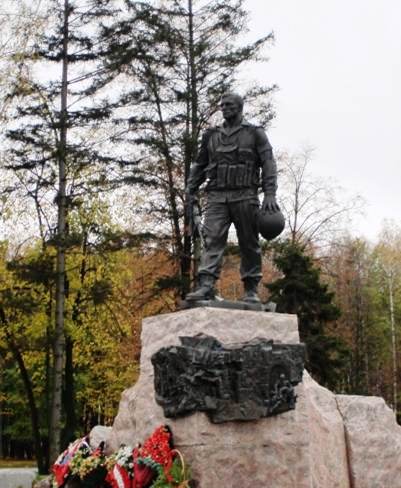 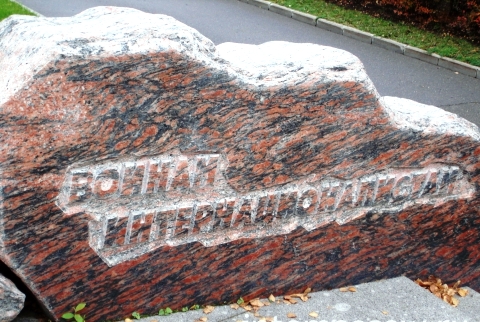 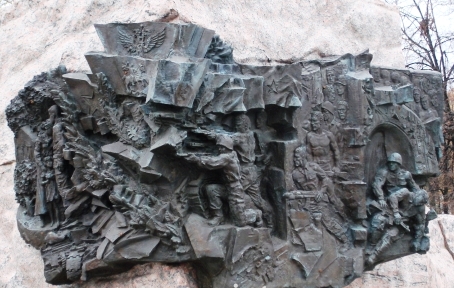 Каюков Александр Николаевичмотострелок
Старшина мотострелковой роты. После окончания Черниговской школы прапорщиков в 1984 г. был направлен в Афганистан.
 28 апреля1985 г. в горах механизированная колонна попала под обстрел. Бронемашина Александра  приняла на себя первый удар. От выстрела гранатомёта она потеряла управление и рухнула в пропасть.
Награждён Орденом Красной звезды посмертно.
Армейские будни Саши Каюкова
Александр с армейскими друзьями
Встреча воинов-афганцев в день памяти А.Каюкова       1995 г.
Военком Севостьянов А.Г.  у памятника на могиле  А. Каюкова в с. Гвардейцы
Мать и сын  А. каюкова в день открытия мемориальной доски на доме, где жил Александр
Хасанов Валерий Мубаракзяновичсанинструктор
После окончания Борского    медучилища В. Хасанов в 1984 году был призван в армию. Направлен в Афганистан. Служил санинструктором, оказывал медицинскую помощь на поле боя. За один день вынес из-под огня шестерых раненых.
     Награждён за мужество  Орденом Красной звезды.
     После армии закончил мединститут, работает врачом – хирургом в Борской районной больнице.
Шахов Сергей Дмитриевич              артиллерист
Чирков Анатолий Викторович                военный корреспондент
Ворожейкин Александр Петрович Миномётчик
Дворядкин Владимир Ивановичмотострелок
Никитин Юрий Геннадиевич                  разведчик
Юрий Никитин с боевыми друзьями
Потапов Николай Александрович                    	разведчик
Служил в Афганистане в разведроте.
Однажды вертолёт разведчиков был сбит над ущельем «Долина смерти».
Из двенадцати разведчиков шестеро погибли. Александр был тяжело ранен.За героизм и мужество награжден медалью.
Александр Михайлович Семёнов
Александр Михайлович был призван из родного села Заплавное в погранвойска осенью 1986 года, а уже летом следующего года был переведен  в Афганистан. Прослужил водителем военной техники почти 2,5 года Вышел из Афганистана в феврале 1989 года.
Павел Дмитриевич Садовников
Павел Дмитриевич Садовников из с. Заплавное воевал в Афганистане  с 1983 по 1985 год в составе парашютно-десантного полка, вошедшего в Афганистан одним из самых первых, а вышедшего оттуда одним из последних. В составе полка обеспечивал безопасность выхода наших соединений до последнего воина. За проявленное мужество награжден орденом Красной Звезды.
Встреча с героями-афганцами  в с.Гвардейцы. Воспоминаниями делится В. А. Калиничев
Ветераны локальных войн в музее
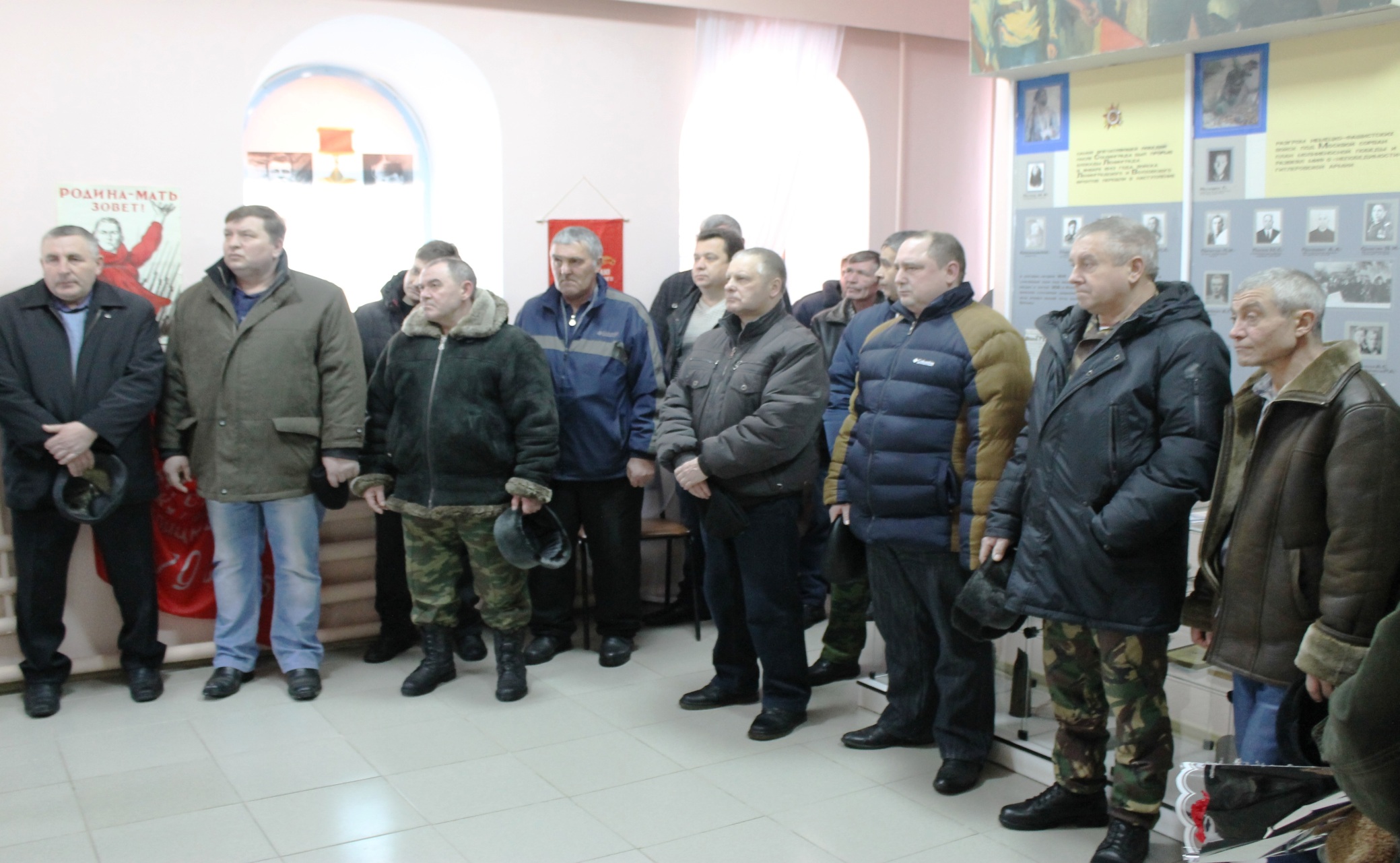 В зале воинской славы Борского краеведческого музея
Ребята  из 4Б класса под впечатлением рассказа экскурсовода о героизме и мужестве наших земляков  воинов - афганцев.
Открытие памятника воинам-интернационалистам в с. Борское
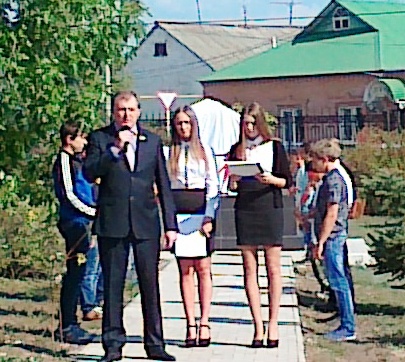 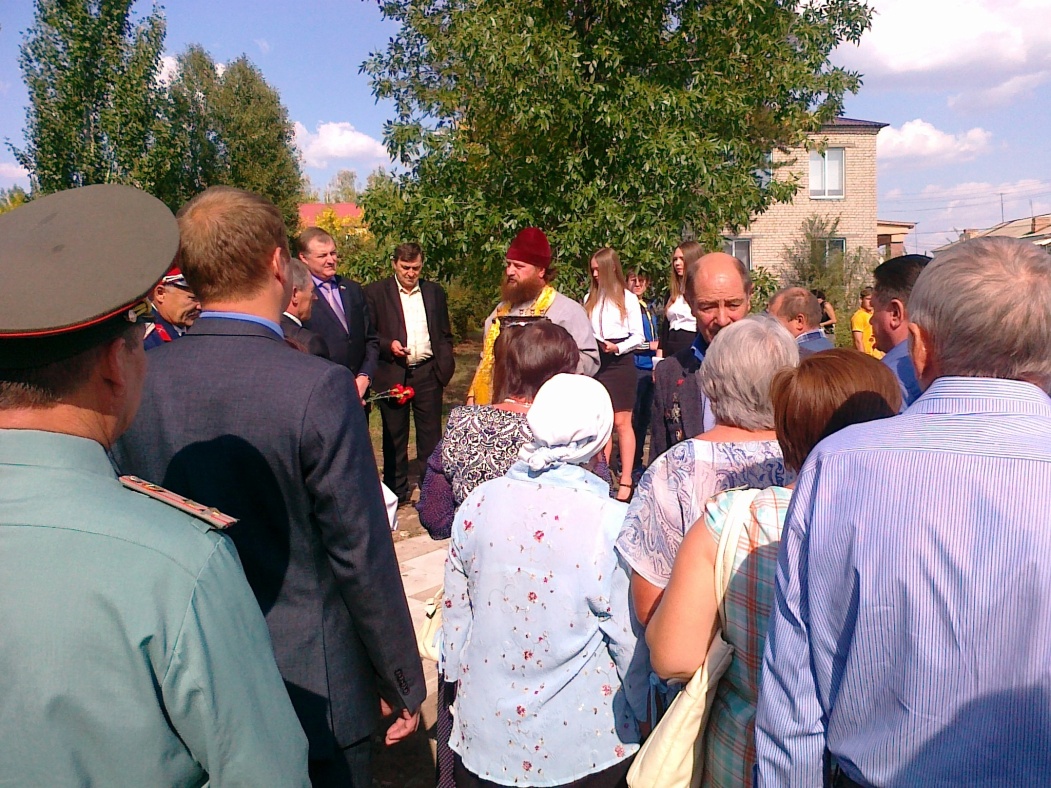 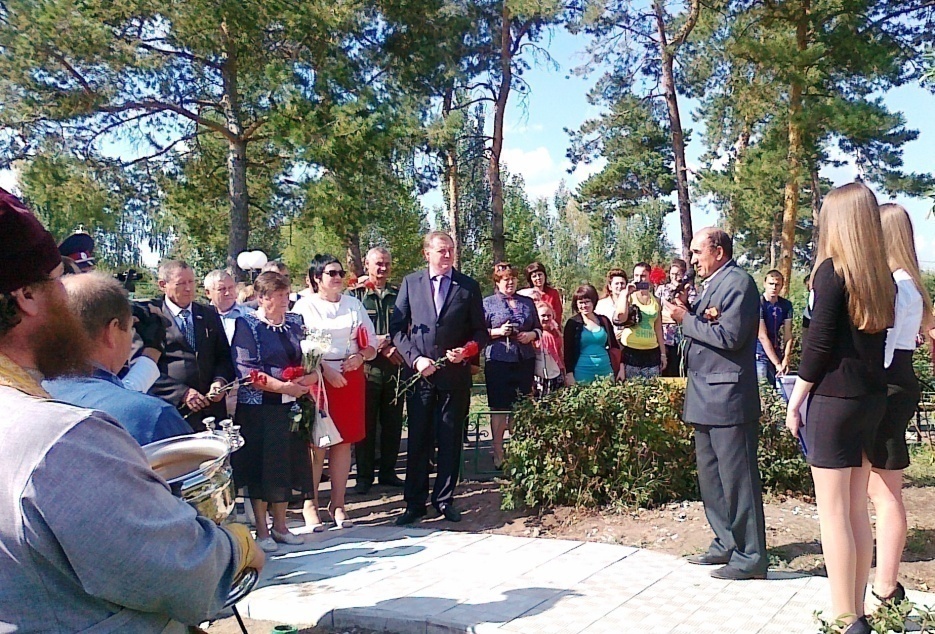 Мать Героя России Павла Немцова, погибшего в Чечне, на открытии памятника
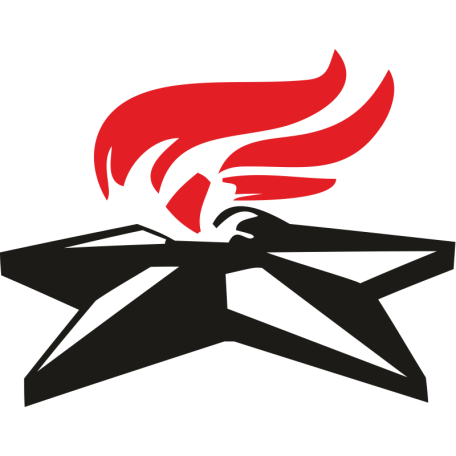 Возвращаются радость и гордость,Осыпается траур с лица,Лишь афганская терпкая горечьНе спеша покидает  сердца…
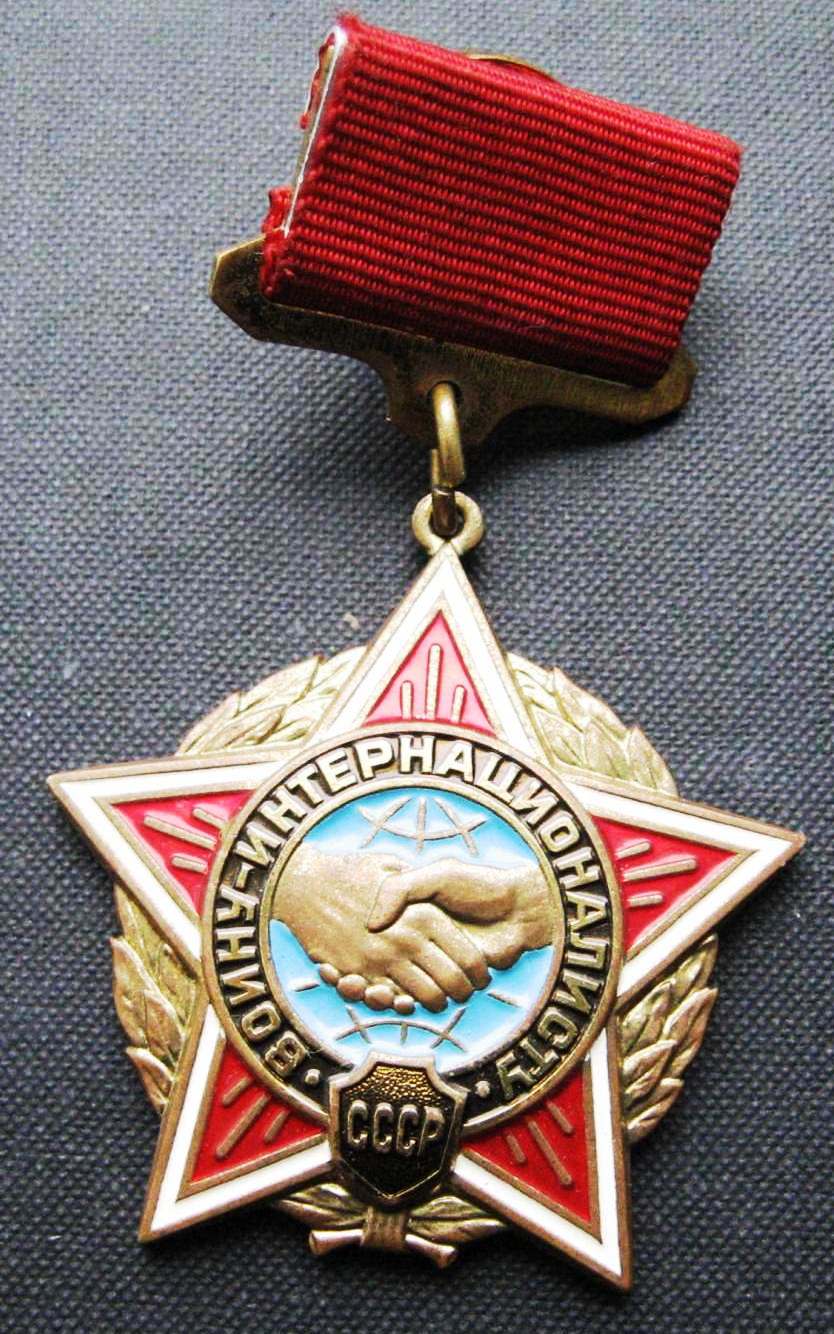 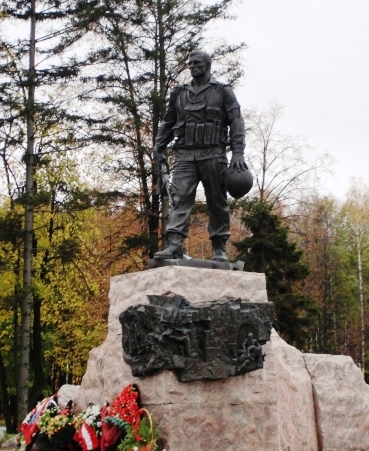 Составитель Богатинова Н.С.Борское, 2015